RISKUJ
HOUBY
prvouka, 
3.ročník
Autorem je PaedDr. Štěpánka Vondrášková
stavba houby
100
200
300
400
100
200
300
400
jedovaté
jedlé
100
200
300
400
100
200
300
400
Pravidla sběru
poznávání hub
100
200
300
400
stavba hub 2
100
200
300
400
rozdělení hub
100
200
300
400
Čím se houby rozmnožují?
a) výtrusy
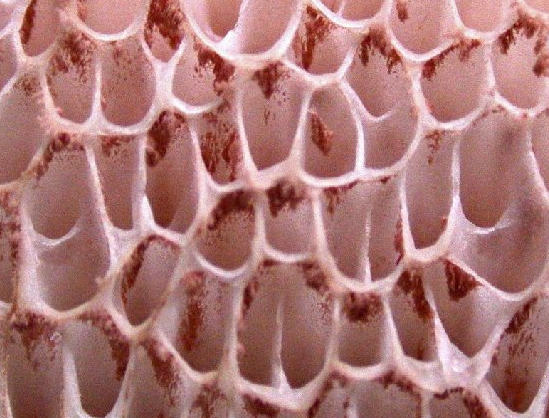 b) semeny
c) hlízami
Návrat
Jak se nazývá nejsvrchnější část houby?
a) třeň
b) klobouk
c) podhoubí
Návrat
Jak se nazývá noha u houby?
a) podhoubí
b) noha
c) třeň
Návrat
Co vyrůstá z podhoubí?
a) klobouk
b) plodnice
c) třeň
Návrat
Která houba nepatří mezi jedovaté?
a) křemenáč osikový
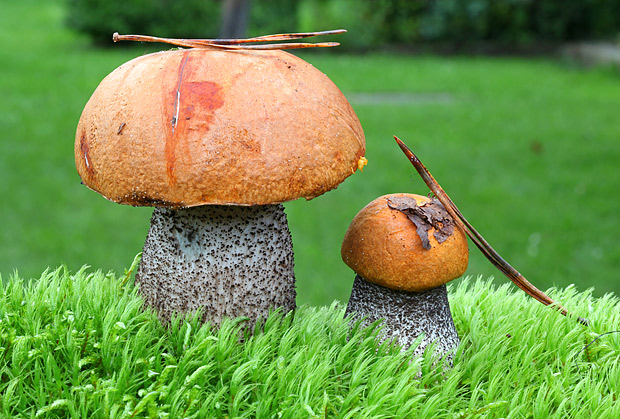 b) hřib satan
c) muchomůrka tygrovaná
Návrat
Co má muchomůrka červená na spodní straně klobouku?
a) rourky
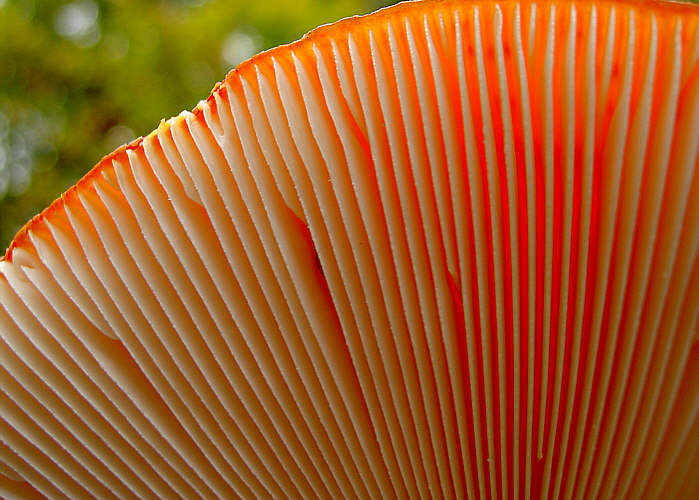 b) čárky
c) lupeny
Návrat
Která z hub je jedovatá?
b)
a)
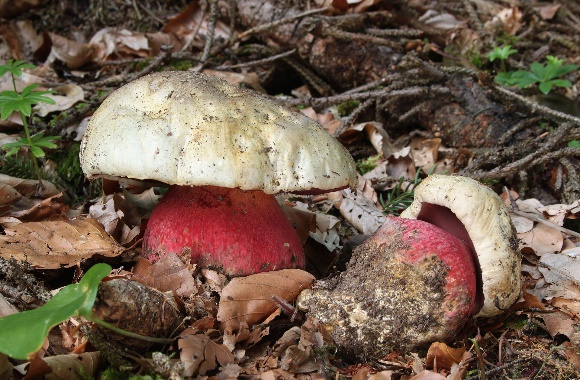 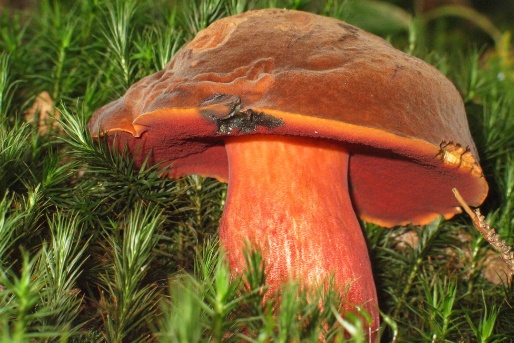 c)
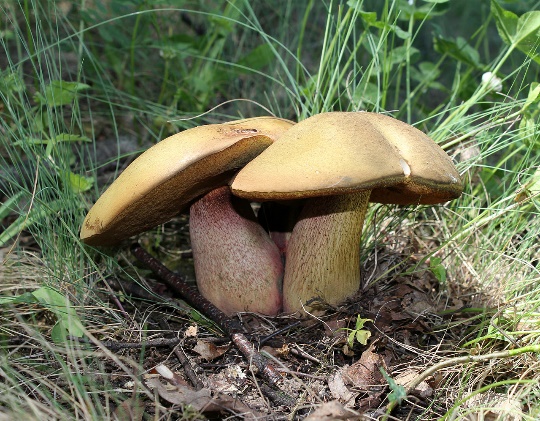 Návrat
Která z hub je muchomůrka zelená?
b)
a)
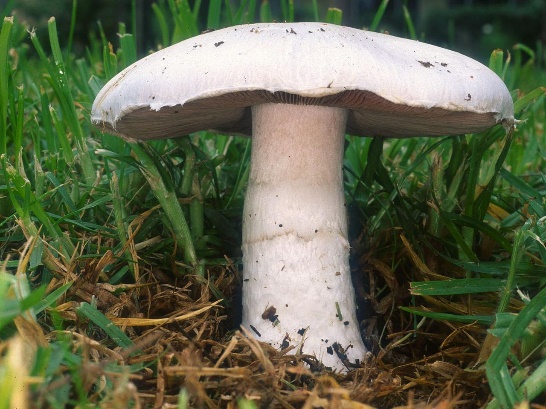 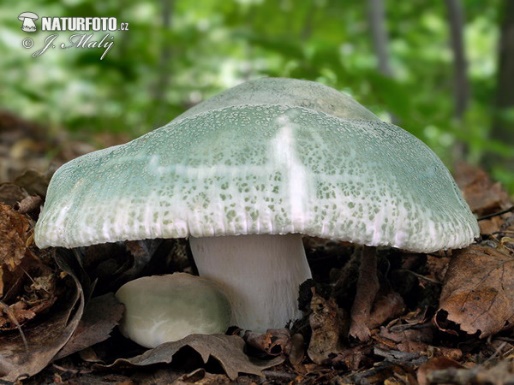 c)
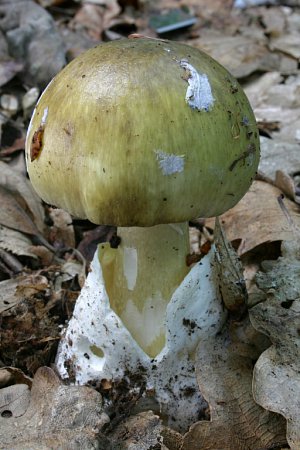 Návrat
Všechny jedlé houby mají na spodní straně klobouku rourky?
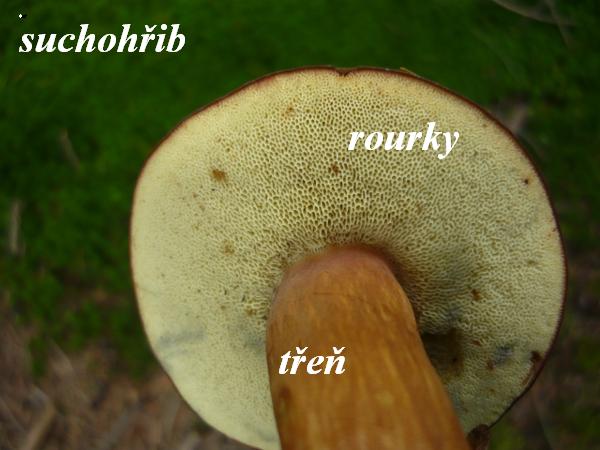 a) ano
b) ne
c) jen některé
Návrat
Která houba je hřib žlutomasý zvaný babka?
b)
a)
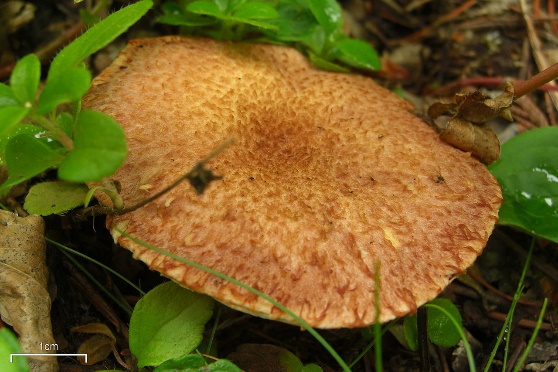 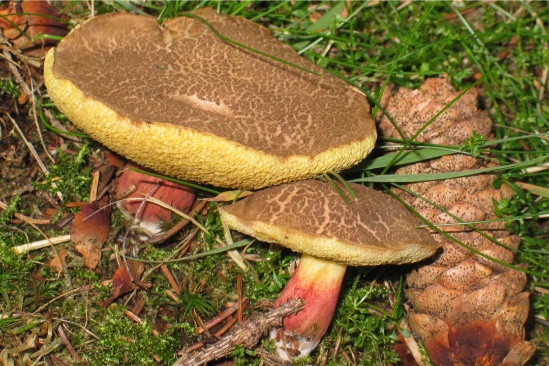 c)
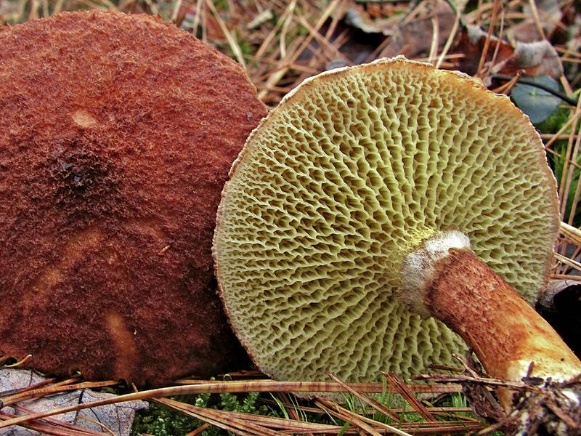 Návrat
Kde je kozák březový?
a)
b)
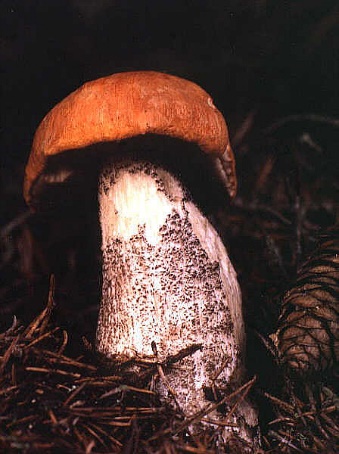 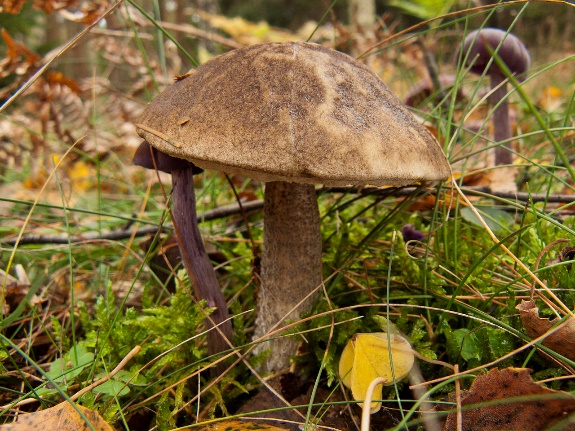 c)
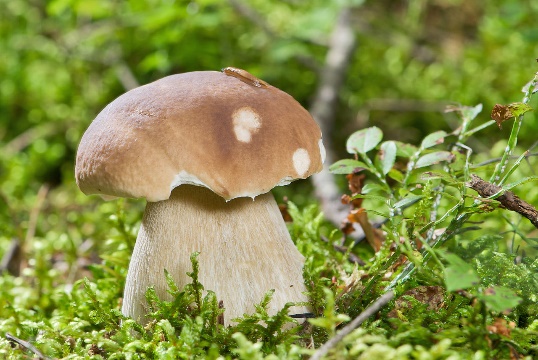 Návrat
Která z hub je bedla vysoká?
a)
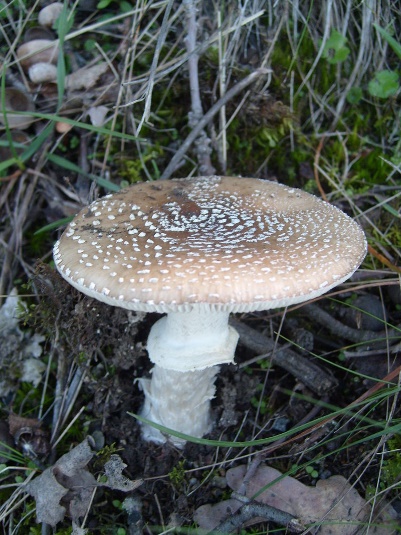 b)
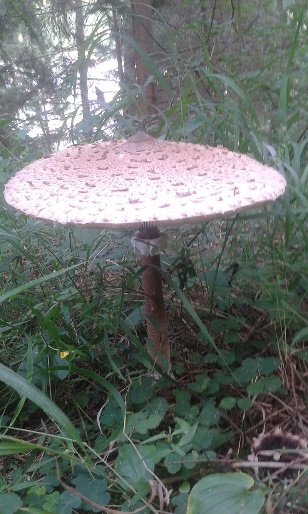 c)
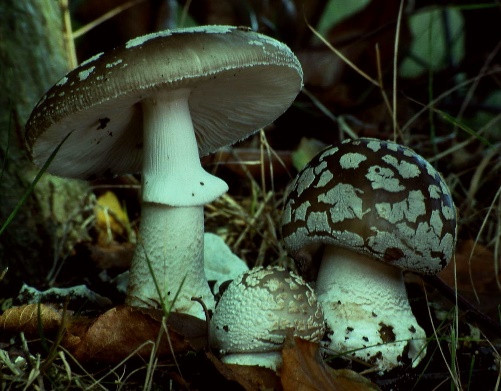 Návrat
Které tvrzení je správné?
a) Houbu, kterou neznáme zničíme, aby ji nesebral někdo jiný.
b) Sbíráme jenom ty houby, které bezpečně známe.
c) Sbíráme všechny houby.
Návrat
Které tvrzení je správné?
a) Sbíráme jen zdravé plodnice.
b) Sbíráme i staré a červivé plodnice.
c) Sbíráme i plesnivé plodnice jedlých hub.
Návrat
Které tvrzení je správné?
a) Houby sbíráme do košíku.
b)Houby sbíráme do igelitových tašek.
c) Ty houby, co nesbíráme, rozšlapeme.
Návrat
Co máme udělat, když trpíme příznaky  otravy?
a) Vezmeme si prášek proti bolesti, pijeme bylinkový čaj a odpočíváme.
b)Vyhledáme ihned lékaře a vezmeme s sebou zbytky hub.
c) Vyčkáme do druhého dne, zda se nám neudělá lépe.
Návrat
Najdi muchomůrku červenou:
a)
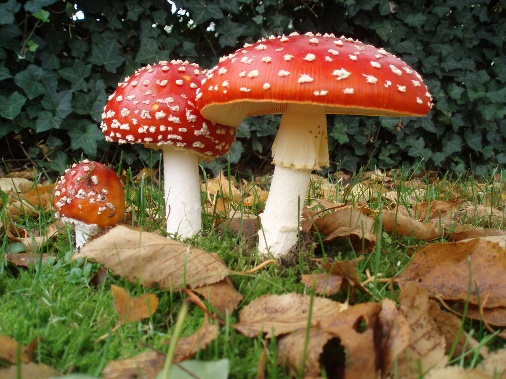 b)
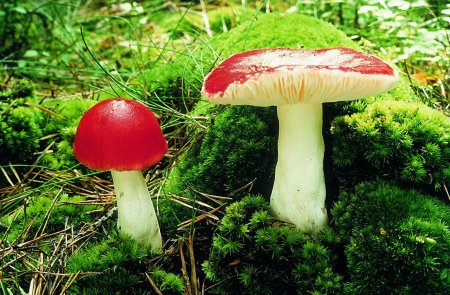 c)
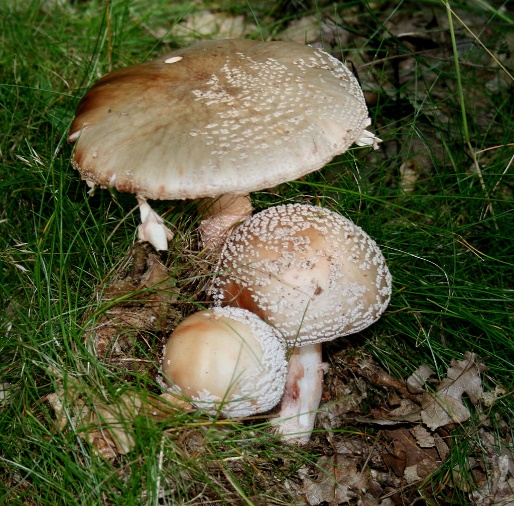 Návrat
Najdi křemenáč osikový.
b)
a)
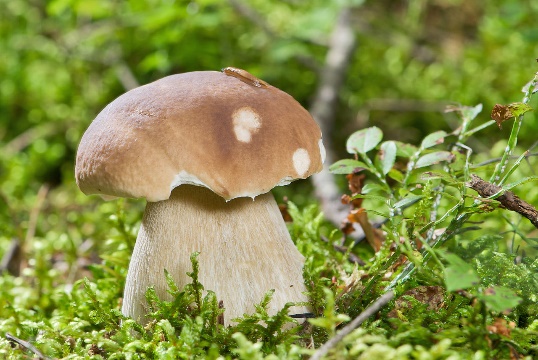 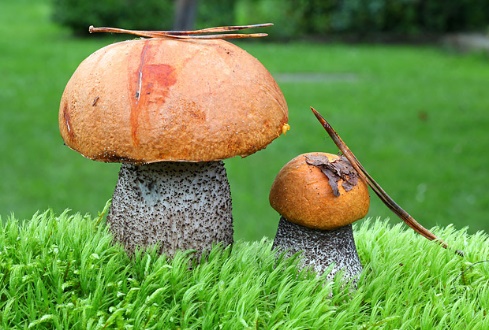 c)
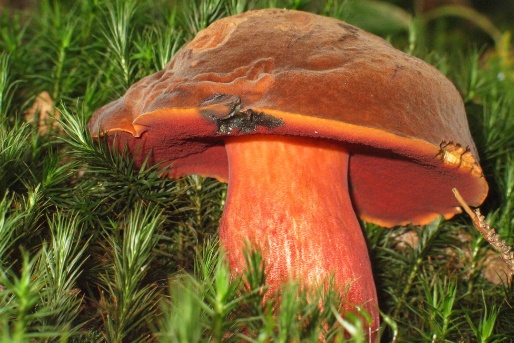 Návrat
Najdi muchomůrku tygrovanou?
a)
b)
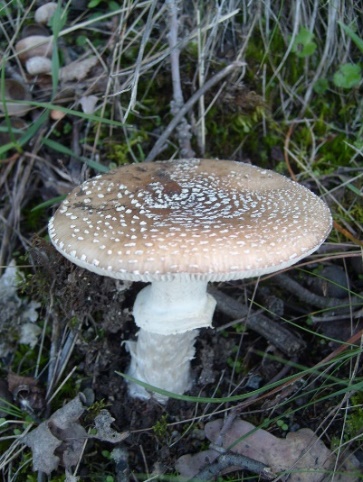 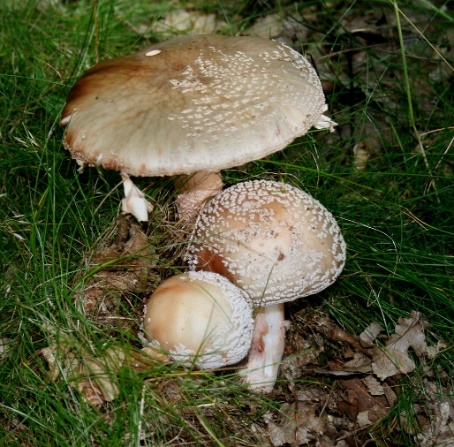 c)
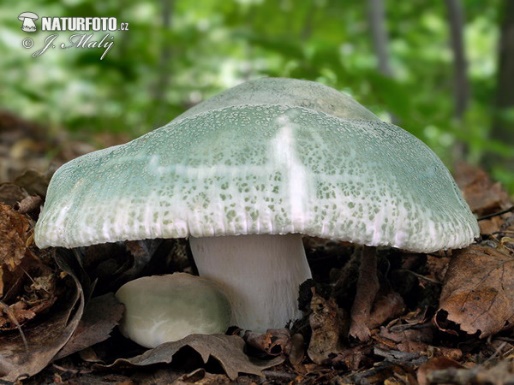 Návrat
Najdi hřib smrkový?
a)
b)
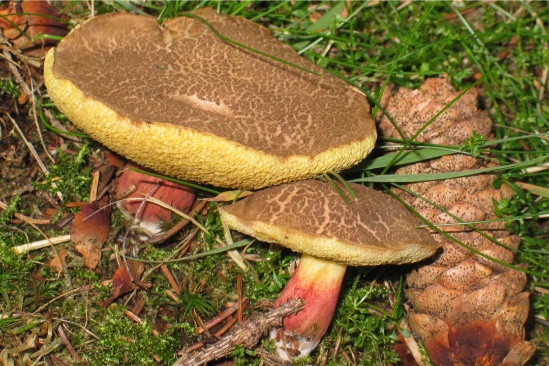 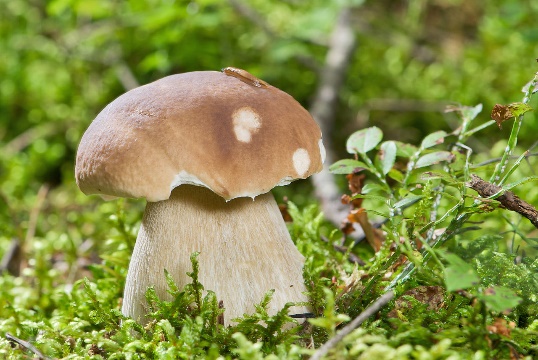 c)
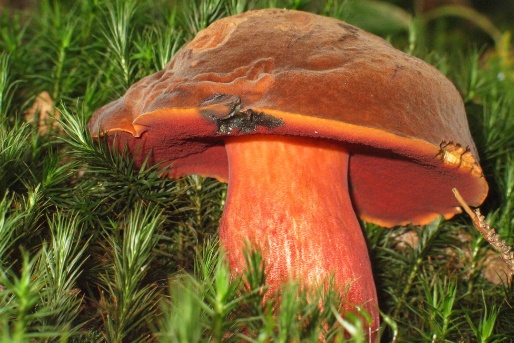 Návrat
Co houby mají?
a) kořeny
b)klobouk
c) listy
Návrat
Jak se jmenuje část pod kloboukem?
a) závoj
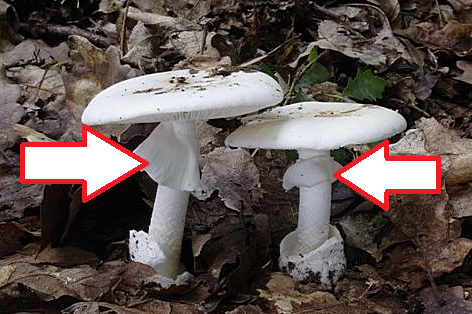 b) prstenec
c) pochva
Návrat
Která houba patří mezi jedovaté?
a) muchomůrka růžovka
b) hřib satan
c) pečárka polní
Návrat
Z čeho vyrůstá houba?
a) z podhoubí
b) z hlízy
c) z oddenku
Návrat
Co je typické pro smrtelně jedovatou houbu na obrázku?
a) pochva
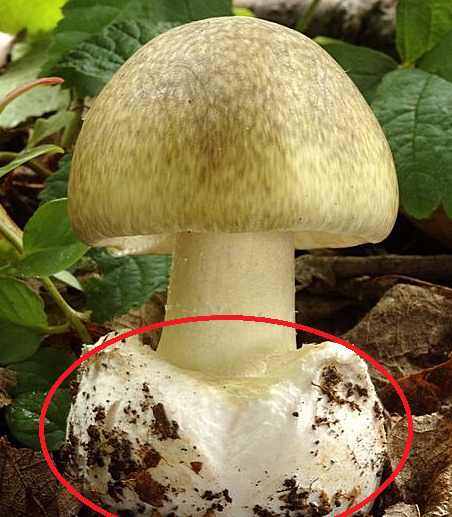 b) závoj
c) prstenec
Návrat
Která houba patří mezi nejedlé?
a) hřib dubový
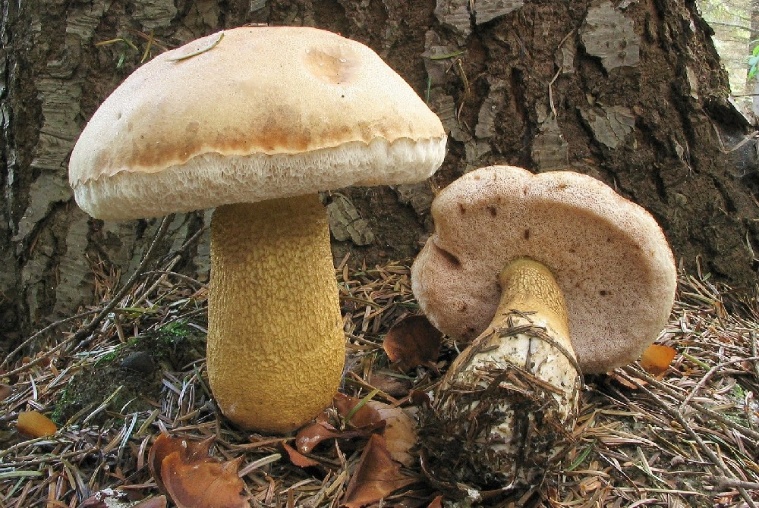 b) hřib hořký
c) hřib smrkový
Návrat
Kam zařazujeme houby?
a) mezi rostliny
b) do samostatné skupiny houby
c) mezi živočichy
Návrat
Do jakých skupin dělíme houby podle poživatelnosti?
a) jedlé a jedovaté
b) jedlé, nejedlé a jedovaté
c) jedlé a nejedlé
Návrat
Zdroje: výtrusy: http://botany.cz/cs/houby/ 7.3.2017
Křemenáč http://www.ireceptar.cz/vareni-a-recepty/houby/houbova-zahrada-pestovani-lesnich-hub-hribku-lisek-kozaku/ 7.3.2017
Muchomůrka zelená  http://liberecky.denik.cz/z-regionu/kraska-v-olivovem-klobouku-s-kalichem-smrti-20120814.html 7.3.2017
Lupeny muchomůrky červené: Autor: W.J.Pilsak from de.wikipedia.org, CC BY-SA 3.0, https://commons.wikimedia.org/w/index.php?curid=671567 7.3.2017
Holubinka nazelenalá http://www.naturfoto.cz/holubinka-nazelenala-fotografie-12001.html 7.3.2017
Pečárka polní CC BY-SA 2.5, https://commons.wikimedia.org/w/index.php?curid=1710232
Hřib satan: Autor: H. Krisp – Vlastní dílo, CC BY 3.0, https://commons.wikimedia.org/w/index.php?curid=28153536
Hřib kovář: CC BY-SA 2.0 de, https://commons.wikimedia.org/w/index.php?curid=477580 7.3.2017
Hřib koloděj: Autor: George Chernilevsky – Vlastní dílo, Volné dílo, https://commons.wikimedia.org/w/index.php?curid=15412662 7.3.2017
Rourky: http://fotoatlaspr.zs-sychrov5.sweb.cz/houby-obecne-system-popis.html 7.3.2017
Bedla vysoká: Autor: Vojta24 – Vlastní dílo, CC BY-SA 4.0, https://commons.wikimedia.org/w/index.php?curid=54981916 8.3.2017
Muchomůrka tygrovaná: Autor: Reaperman – Vlastní dílo, CC BY-SA 3.0, https://commons.wikimedia.org/w/index.php?curid=2821458 8.3.2017
Muchomůrka šedivka: Autor: Luridiformis na projektu Wikipedie v jazyce angličtina, CC BY 3.0, https://commons.wikimedia.org/w/index.php?curid=7152764 8.3.2017
Kozák březový: Autor: Prasopestilence – Vlastní dílo, CC BY-SA 3.0, https://commons.wikimedia.org/w/index.php?curid=21936995 8.3.2017
Křemenáč březový: Autor: W.J.Pilsak from de.wikipedia.org, CC BY-SA 3.0, https://commons.wikimedia.org/w/index.php?curid=165932 8.3.2017
Hřib smrkový Autor: Bernie – Vlastní dílo, Volné dílo, https://commons.wikimedia.org/w/index.php?curid=7812569 9.3.2017
Hřib žlutomasý: CC BY-SA 2.0 de, https://commons.wikimedia.org/w/index.php?curid=477576 9.3.2017
Klouzek douglaskový: Autor: Jason Hollinger – Mushroom Observer, CC BY-SA 3.0, https://commons.wikimedia.org/w/index.php?curid=7829351 9.3.2017
Zdroje:
Hřib dutonohý
Autor: 2011-10-26_Suillus_cavipes_(Opatowski)_Smith_&_Thiers_177547.jpg:This image was created by user Copyright ©2011 Bob at Mushroom Observer, a source for mycological images.You can contact this user here.derivative work: Ak ccm – Tento soubor byl odvozen z  2011-10-26 Suillus cavipes (Opatowski) Smith & Thiers 177547.jpg:, CC BY-SA 3.0, https://commons.wikimedia.org/w/index.php?curid=20141273 9.3.2017
Muchomůrka červená: Autor: Onderwijsgek at nl.wikipedia, CC BY-SA 3.0 nl, https://commons.wikimedia.org/w/index.php?curid=1428517 9.3.2017
Holubinka vrhavka: Holubinka vrhavka
FOTO: Velký atlas hub (Ottovo nakladatelství) a Houby - určování a sběr (IKAR) 9.3.2017
muchomůrka růžovka
Hřib hořký: Autor: Pumber – Vlastní dílo, CC BY-SA 3.0, https://commons.wikimedia.org/w/index.php?curid=26703139 10.3.2017
Prsten, závoj: http://www.myko.cz/houby/jedovate-houby/10.3.2017